MIX
FLUID N
Biologico
Restrizioni dell’uso - Art. 11, paragrafo 1, lettera c) del Reg. CE/1069/2009: L’alimentazione di animali d’allevamento con piante erbacee, assunte attraverso il pascolo o somministrate dopo essere state raccolte, provenienti da terreni sui quali sono stati applicati fertilizzanti organici o ammendanti diversi dallo stallatico, a meno che il pascolo o il taglio dell’erba abbiano luogo alla scadenza di un periodo di attesa, di almeno 21 giorni, volto a garantire un adeguato controllo dei rischi per la salute pubblica e degli animali.
Indicazione sul catalogo e/o schede tecniche

I dati analitici indicati sulle confezioni seguono le prescrizioni del D.L.gs n. 75  del 29/04/2010 e successive modifiche e/o integrazioni. Tutti i dati riportati nella presente pubblicazione sono indicativi, BIOS s.r.l. si riserva il diritto di modificarli senza obbligo di preavviso.
Temperatura di immagazzinamento: >= 10° C <= 30° C
Non esporre il contenitore a raggi solari diretti
Il prodotto non è combustibile, ed è stabile a temperature e pressioni ordinari.
Fabbricante 019/06
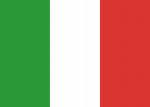 EFFETTO STARTER, ANTI-STRESS
INDICATO IN MISCELA 
CON DISERBANTI
BIOS s.r.l.
Italy - 80011 Acerra (NA) - Contrada Mulino Vecchio
Riconoscimento ai sensi del Reg. (CE) 1069/2009 Sezione XII - Impianto
di produzione di fertilizzanti organici o ammendanti APPROVAL NUMBER:
Categoria 2 “ABP2005UFERT2”; Categoria 3 “ABP2005UFERT3”.
e-mail: info@concimibios.it - www.concimibios.com
Tel. +39 081 319.21.18 - Fax +39 081 885.95.69
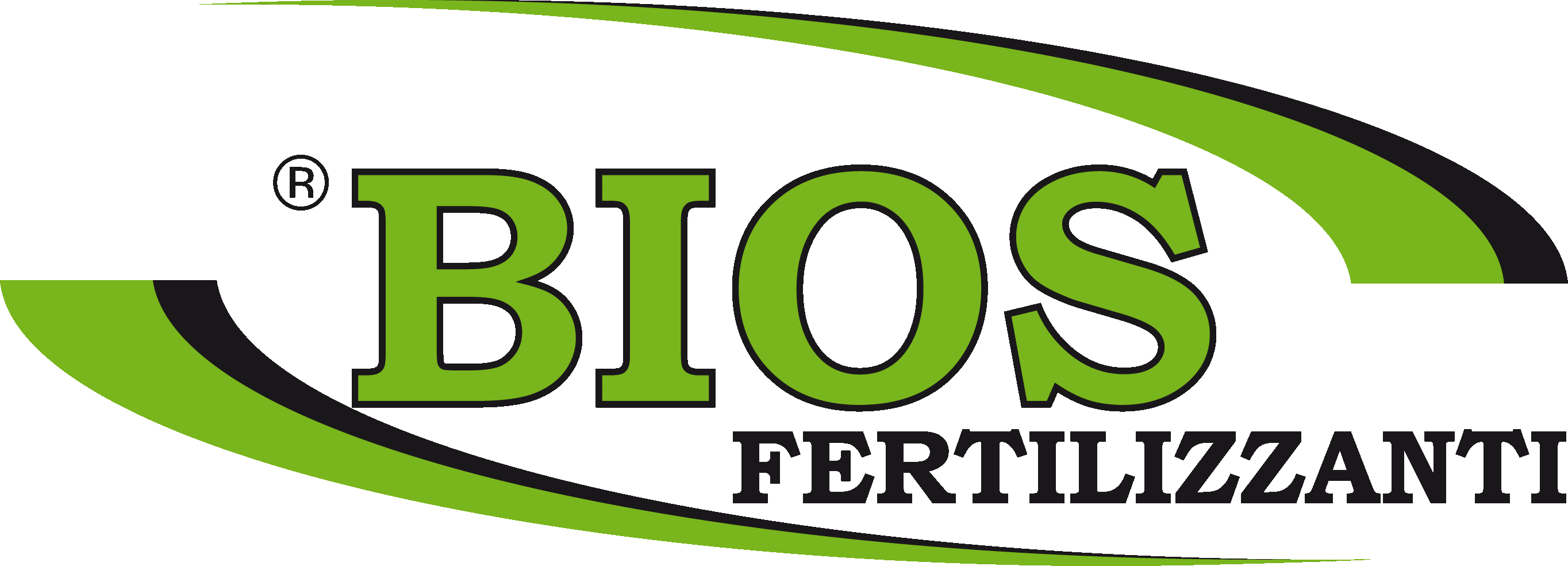